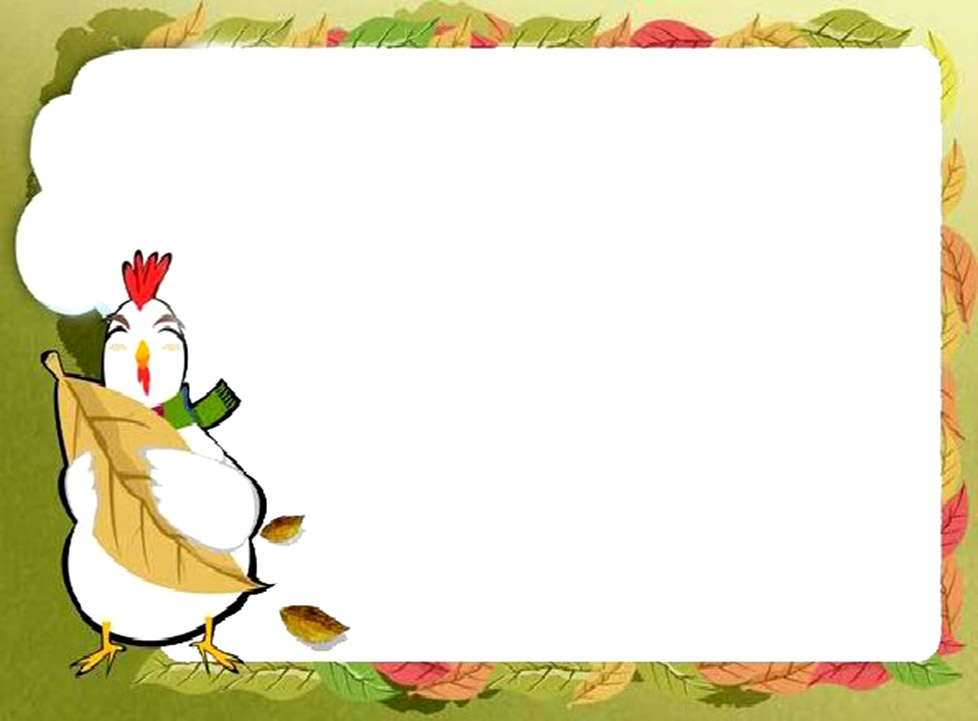 Bµi 49
¬m - ¬p­
  ­
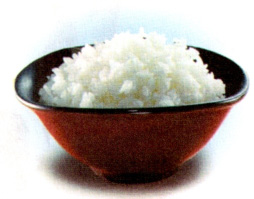 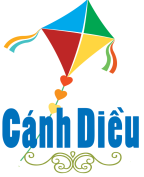 Bµi 49: ¬m – ¬p­
¬m
¬p
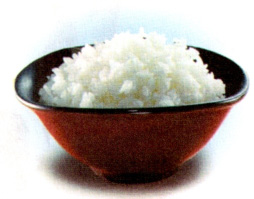 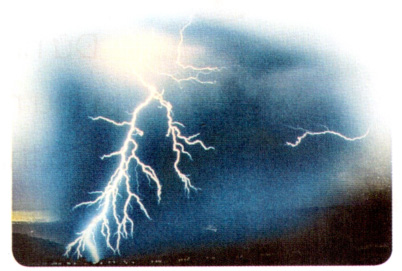 c¬m
tia chíp
¬m - ¬p
¬m - ¬p
¬m - ¬p
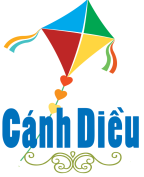 Bµi 49: ¬m – ¬p­
¬m
¬p
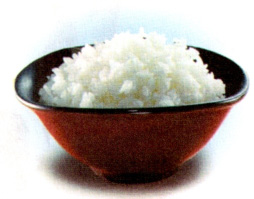 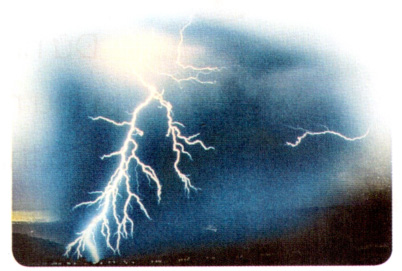 c¬m
tia chíp
2. TiÕng nµo cã vÇn ¬m? tiÕng nµo cã vÇn ¬p?
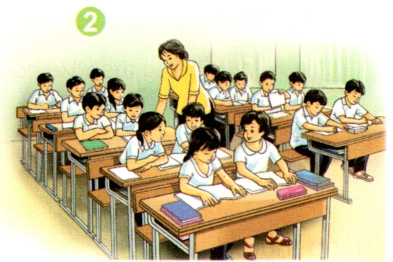 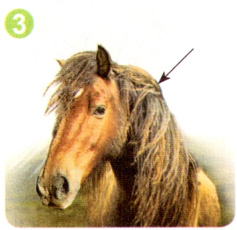 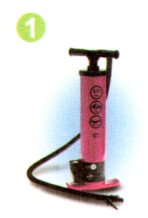 bêm ngùa
bêm ngùa
líp
líp
b¬m
b¬m
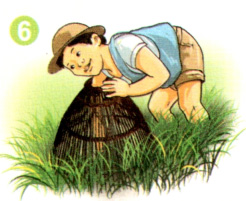 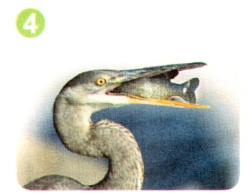 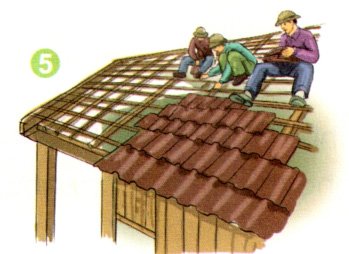 n¬m
n¬m
lîp nhµ
lîp nhµ
®íp c¸
®íp c¸
[Speaker Notes: Sau khi xuất hiện hiệu ứng chú thích tranh, giáo viên nhấn vào từng tiếng để học sinh đọc to tiếng có vần ơm và tiếng có vần ơp­. Muốn đọc lại tiếng nào nhấn vào tiếng đó]
3. TËp viÕt
Gi¸o viªn ®äc cho häc sinh viÕt b¶ng con
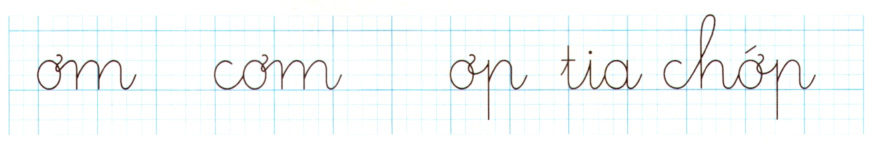 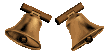 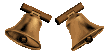 140
160
30
0
130
20
50
60
40
80
170
150
10
70
90
180
100
110
120
9
1
2
3
4
5
6
7
8
THẢO LUẬN NHÓM
T×m nh÷ng tiÕng cã vÇn ¬m vµ tiÕng cã vÇn ¬p.
Yêu cầu 
- Làm việc theo nhóm 8
- Các nhóm tìm chữ cái rồi gắn vào bảng phụ của nhóm mình…
- Nhóm nào tìm được nhiều sẽ giành chiến thắng.
4. TËp ®äc:
VÝ dô
ChÞ Th¬m ra ®Ò. “CÆp cña Bi cã 3 qu¶ cam..”
Bi ®¸p:
Em ch¶ ®em cam ra líp.
ChÞ vÝ dô mµ… ChÞ tiÕp nhÐ. Bi cho em Bèp 1 qu¶…
ChÞ nhÇm ¹. Em Bèp chØ bó tÝ mÑ. 
Th× chÞ vÝ dô mµ…
Phỏng theo truyện vui dạy học
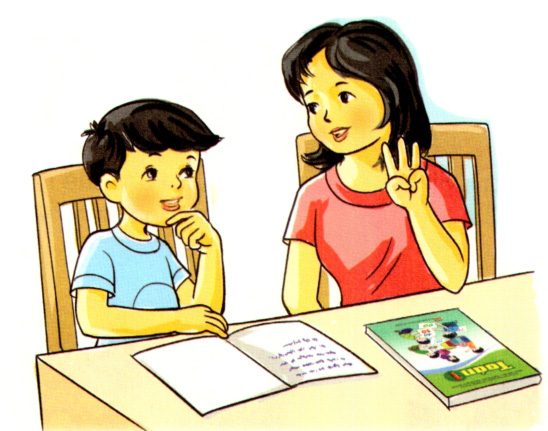 4. TËp ®äc:
VÝ dô
ChÞ Th¬m ra ®Ò. “CÆp cña Bi cã 3 qu¶ cam..”
Bi ®¸p:
Em ch¶ ®em cam ra líp.
ChÞ vÝ dô mµ… ChÞ tiÕp nhÐ. Bi cho em Bèp 1 qu¶…
ChÞ nhÇm ¹. Em Bèp chØ bó tÝ mÑ. 
Th× chÞ vÝ dô mµ…
Phỏng theo truyện vui dạy học
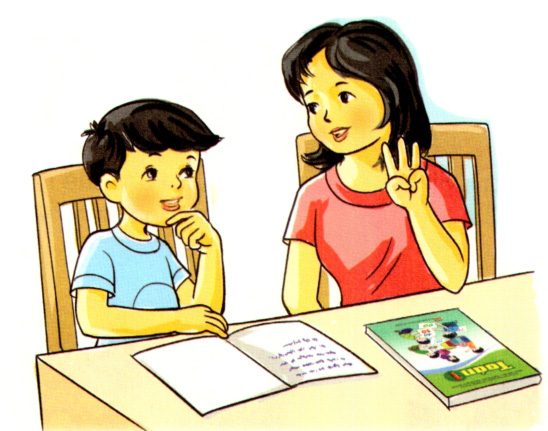 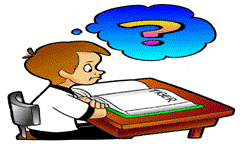 ghÐp ®óng
a) ChÞ Th¬m
1) cho lµ chÞ Th¬m nhÇm
b) bi
2) chØ ®­ưa ra vÝ dô
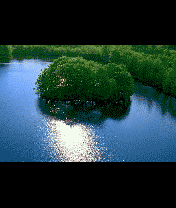 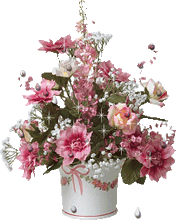 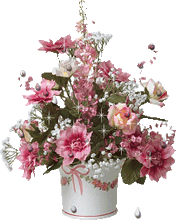 Xin   Chaân  Thaønh   Caùm  Ôn
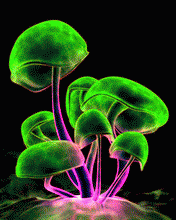 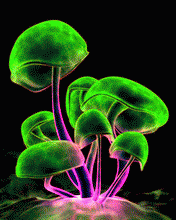 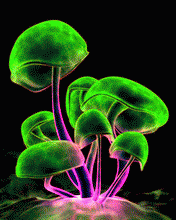